الفصل الثاني بناء الاختبارات التحصيلية
مفهوم الاختبار التحصيلي :
هو وسيلة من الوسائل المهمة والشائعة في قياس مدى استيعاب الطلبة للمعارف والمهارات المتعلقة بالمادة الدراسية في نهاية الفصل الدراسي .
 فالاختبار التحصيلي يساعدنا على التعرف على مستوى التحصيل للطلبة  في أي مادة دراسية من ناحية، ومن ناحية أخرى يتم بوساطته الوقوف على مدى تحقيق الأهداف السلوكية، أو النواتج التعليمية النهائية.
خطوات بناء الاختبارات التحصيلية
تمر عملية بناء الاختبارات التحصيلية بمجموعة من المراحل والخطوات وهي :
أولا : تحديد الأهداف التعليمية  : 
 أ _ مفهوم الهدف التعليمي : هو تغيير متوقع حدوثه في سلوك المتعلم بعد مروره بخبرة تعليمية ما (حصة دراسية )  ، فالهدف التعليمي مثلآ ( معرفة مفهوم الفاعل  ) فهو يشير الى نمط سلوكي هو ( المعرفة ) كذلك يشير الى المحتوى المتعلق بهذه المعرفة  وهو ( مفهوم الفاعل ) .
ب. تصنيف الأهداف التعليمية :
يعد تصنيف (بلوم) للأهداف التعليمية من أكثر التصنيفات شهرة في تحديد الأهداف التربوية بمجالاتها المختلفة ومستوياتها المتعددة ، إذ يقسم ( بلوم )  الأهداف إلى ثلاثة مجالات هي :
أولا : المجال المعرفي :
 يضم هذا المجال أشكال النشاط الفكري لدى الإنسان وخاصة العمليات العقلية من حفظ وفهم وتحليل ويندرج تحت هذا المجال الأهداف التربوية التي تعمل على تنمية هذه العمليات العقلية لقد قام ( بلوم ) بتقسيم المجال المعرفي إلى ستة مستويات فرعية مميزة ومرتبة بشكل هرمي تبدأ من البسيط إلى الأكثر تعقيداً وكل مستوى يحتوي على المستوى الذي قبله  .
مستويات المجال المعرفي :
 التذكر : ويعرف بأنه تذكر المادة التي سبق أن تعلمها . الافعال المستخدمة فيه (يحدد – يصف – يذكر- يسمي- يختار- ينسب- يعرف - يسترجع- يعدد)
مستويات ( الفهم ، التطبيق ، التحليل ، التركيب )
2-    الفهم : يعرف بأنه القدرة على إدراك معنى المادة التي يدرسها المتعلم ويمكن أن يظهر هذا عن طريق ترجمة المادة من صورة إلى أخرى الافعال المستخدمة فيه: (يشرح – يلخص- يعبر- يفسر- يميز- - يؤيد- يستنتج- يعلل- يعطي).
3-    التطبيق : يعني قدرة المتعلم على استخدام ما تعلمه من مفاهيم وحقائق ومبادئ وقوانين وكل ما سبق دراسته في مواقف جديدة وحل المشكلات المألوفة وغير المألوفة الافعال المستخدمة فيه:(يطبق- ينتج- يعد)
4-    التحليل : يشير إلى قدرة المتعلم على تحليل مادة التعلم إلى مكوناتها الجزئية بما يساعد على فهم تنظيمها البنائي إذ انه يعمل على تفكيك مشكلات أو فكرة إلى مكوناتها مع فهم البناء الكامل لهذه المادة وأجزائها. الافعال المستخدمة فيه ( يجزئ - يفـرق- يميـز- يتعرف على- يوضح – يستنتـج –يخـتار- يفصـل- يقسم).        
5-    التركيب : يعرف بأنه وضع العناصر والأجزاء مع بعضها لتكوين بناء جديد يقوم التركيب على التعامل مع العناصر والأجزاء وربطها معاً بطريقة تجعلها نمطاً معيناً وبنية لم تكن موجودة في السابق.الافعال المستخدمة فيه (يصنف- يؤلف- يجمع- يبتكر- يصمم- يشرح- يعدل- ينظم- يراجع- يكتب موضوعاً – يقترح) .
مستوى التقويم
6-التقويم : يعرف بأنه قدرة المتعلم على الحكم على قيمة المادة أو الشيء بحيث تقوم أحكامه على معايير محددة قد تكون معايير داخلية خاصة بالتنظيم أو خارجية خاصة بالغرض أو الهدف ، وعلى المتعلم أن يحدد نوع المعيار المستخدم . الافعال المستخدمة فيه ( ينقد- يقيم- يبدي رأيه- يحكم- يقرر- يثمن- - يقوّم-يدعم- يقدر- يبرز)
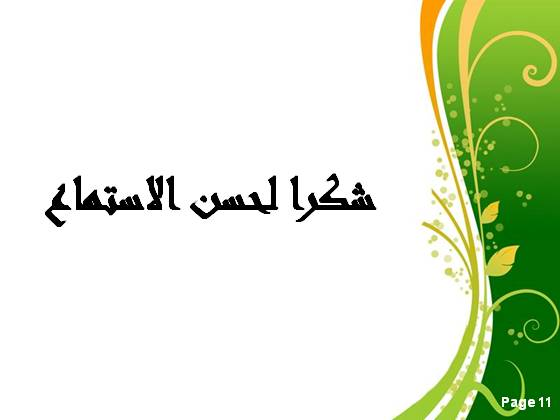